Лица Смутного времени
Елисеева В.И, 2014
Борис Годунов
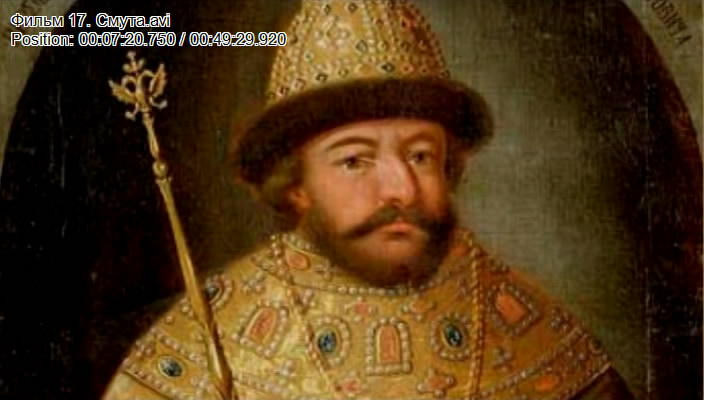 Борис Годунов
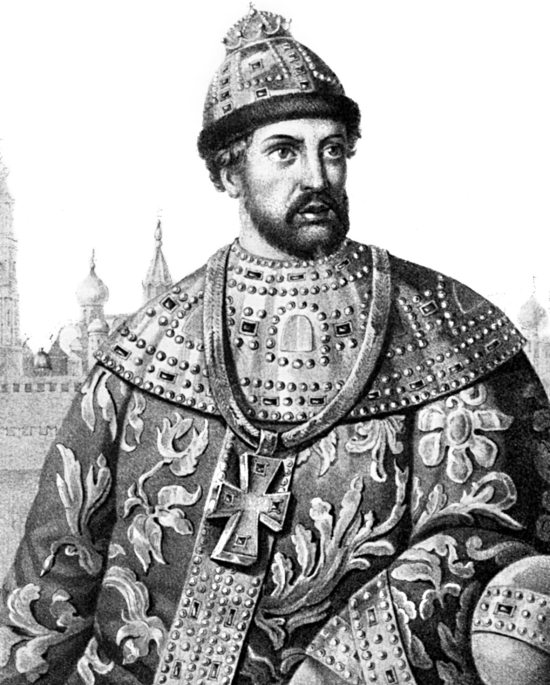 Лжедмитрий I
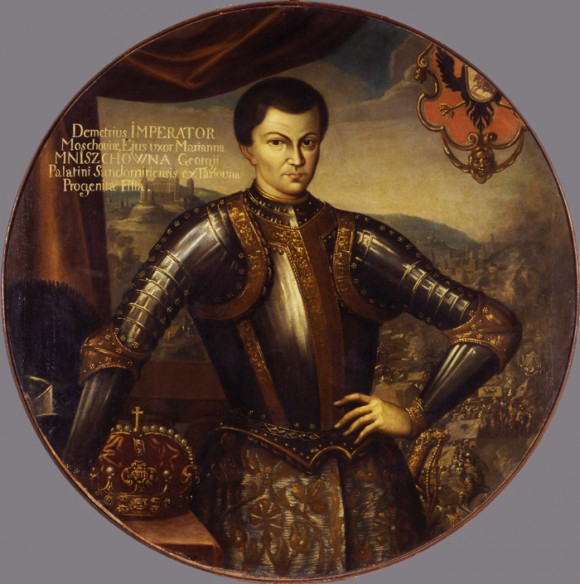 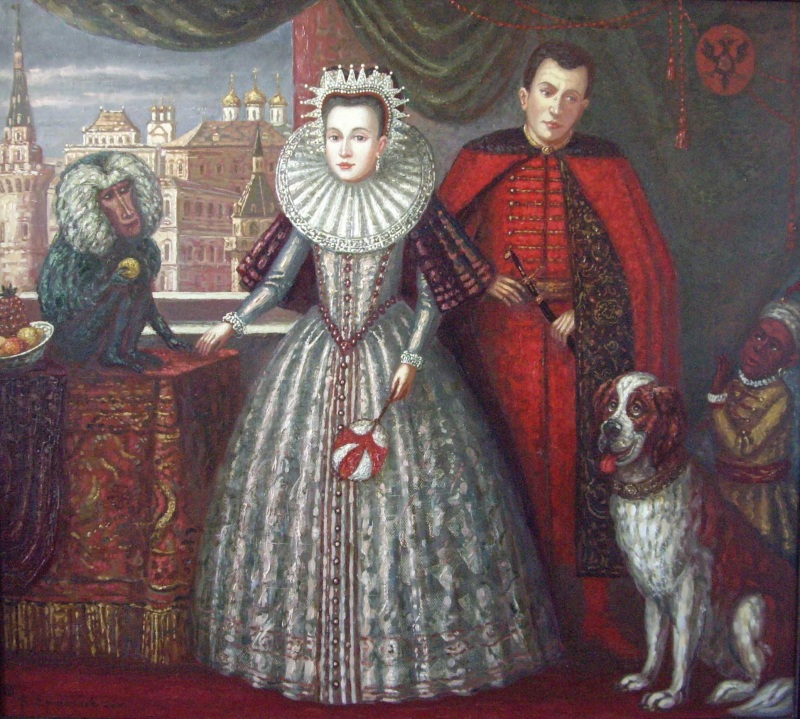 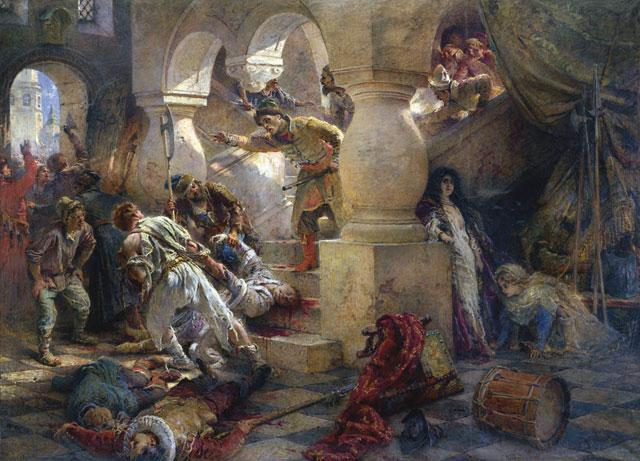 Василий Шуйский
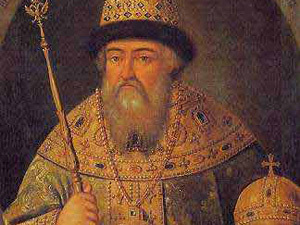 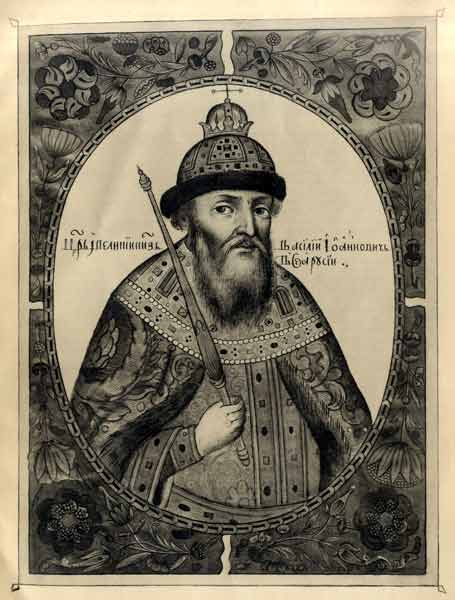 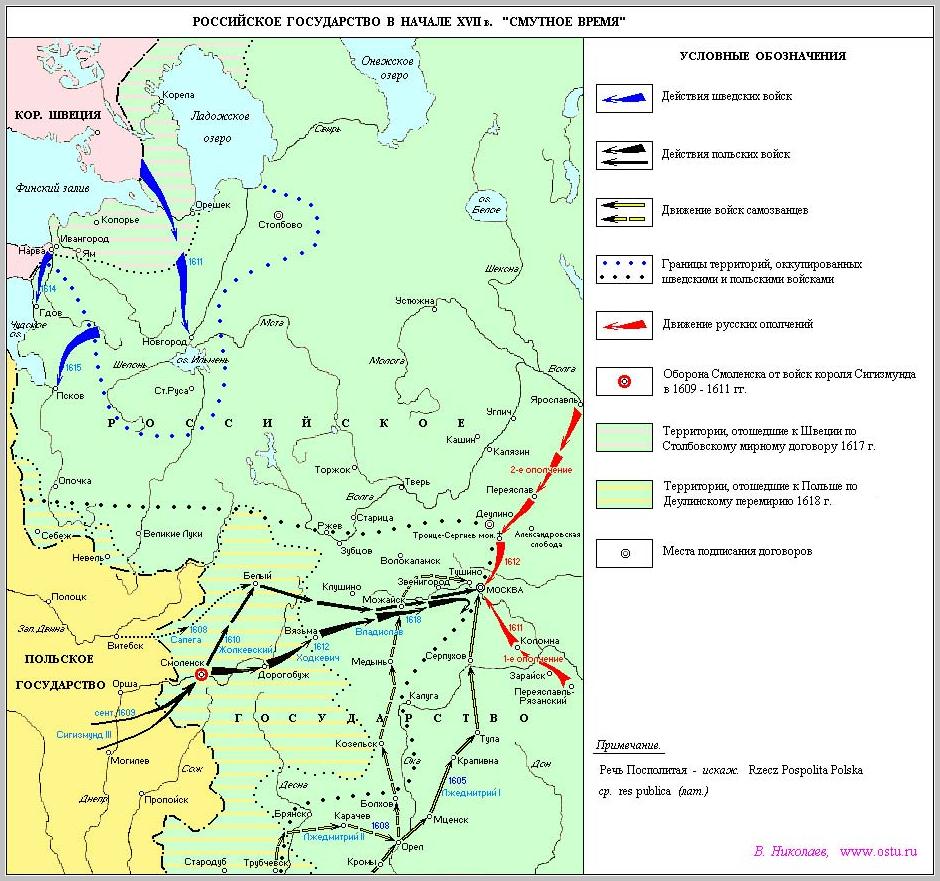 Лжедмитрий II
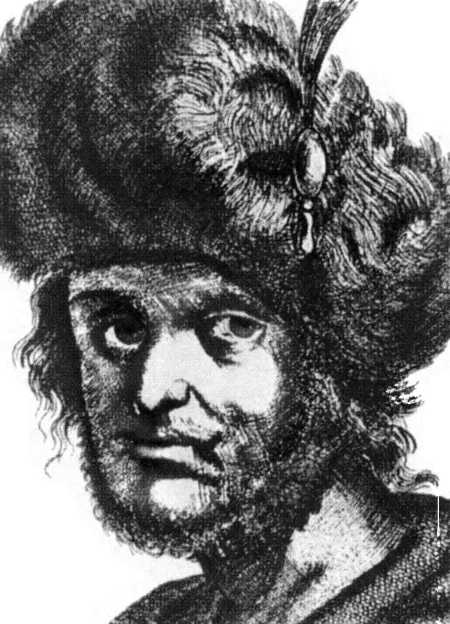 Иван Болотников
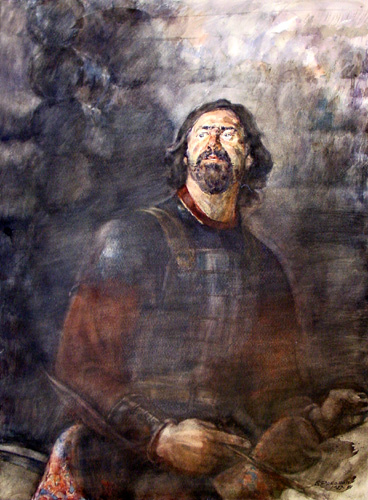